POINT Methodology: identifying leverage points and developing recommendations
Héloïse Berkowitz
CNRS, Toulouse School of Management Research
Joint Research Center, 09/07/2019
Why Leverage points and recommendations?
Can achieve two main goals: 
To help trigger regime shifts in studied cases
But also to provide levers for other regions (i.e. issue of transferability of findings and recommendations)

How do we ensure these analyses can benefit the studied regions as well as others?
Methodology itself that acts as an experiment
Categories / concepts used can be harnessed 
Identifying typical trajectories ? That can be used as a basis for analysis of other regions? But then also need to categorize all lagging regions ?
European Platform of initiatives for knowledge sharing
twitter @calamityloise / heloise.berkowitz@tsm-education.fr
Identifying leverage points?
Some of these levers are quite abstract (1,2,3..)








Could we focus on categories of actors instead?
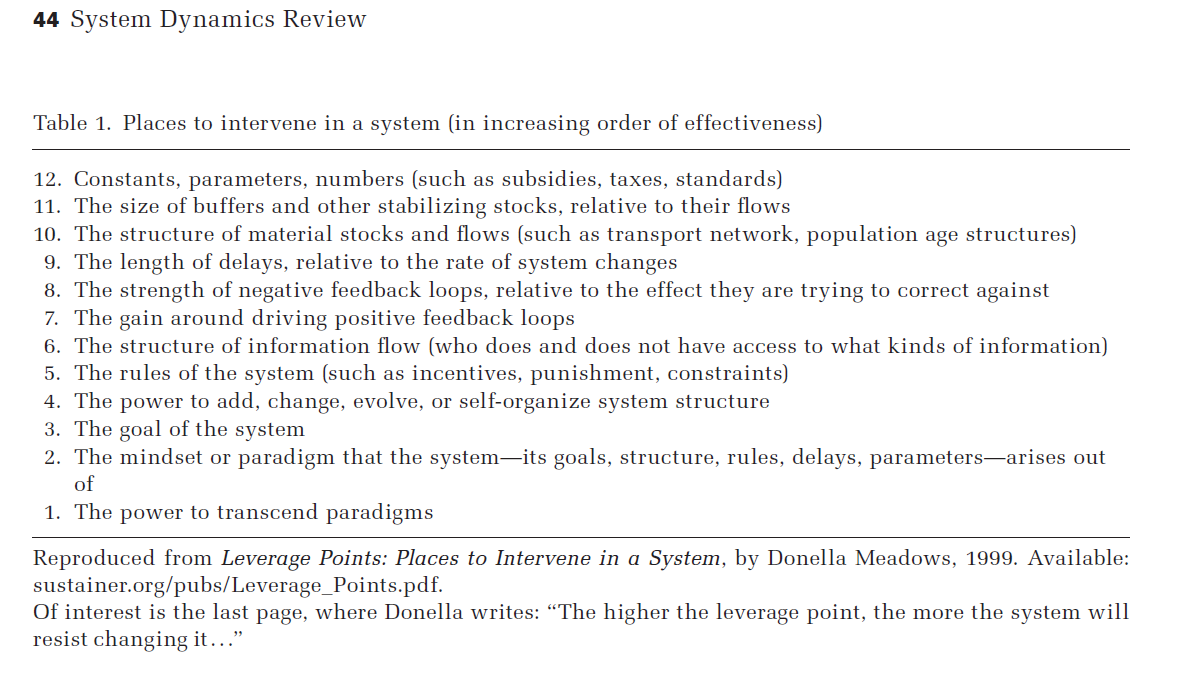 twitter @calamityloise / heloise.berkowitz@tsm-education.fr
Identifying and Leveraging on actors’ positioning/function
Accelerators : who can be the accelerators and under which form and conditions can they be harnessed (e.g. universities, medias, certain businesses on the value chain, “influencers”)
Facilitators : who may help co-construct a local vision and disseminate it, how can such capabilities be built if missing?
Followers : who might they be and can they be transformed into accelerators
Change opposers/resisters : where might contestation come from and how can it be bypassed or even positively transformed / this includes an analysis of existing established industries’ lobbying pressures + need to encourage collective action among disruptors (cf case of French crowdlending). Can they be transformed to fill “missing parts”?

Also helpful to build the support coalition
twitter @calamityloise / heloise.berkowitz@tsm-education.fr
From a unilateral top down vision to a shared bottom up vision?
Careful not to impose a top down vision through the reviews

Which devices allow for stakeholder participation ? To be investigated as leverage points ? (not one single device or policy experiment)
multi-stakeholder local or regional « meta-organizations », i.e. flexible, relatively low costs organizations that consists of other organizations (businesses, NGOs, administrations, universities) that facilitate collective decision making processes and adaptive governance (Berkowitz et al 2019) : more than networks, less than institutions, but needs to be bottom up
Hackathons as forums to trigger grassroot innovations, raise awareness about transition
European Transition Crowdlending Platform? To tackle credit crunch that SME face & attract investments while engaging European citizens / governance support needed both for the platform and for projects carriers
twitter @calamityloise / heloise.berkowitz@tsm-education.fr